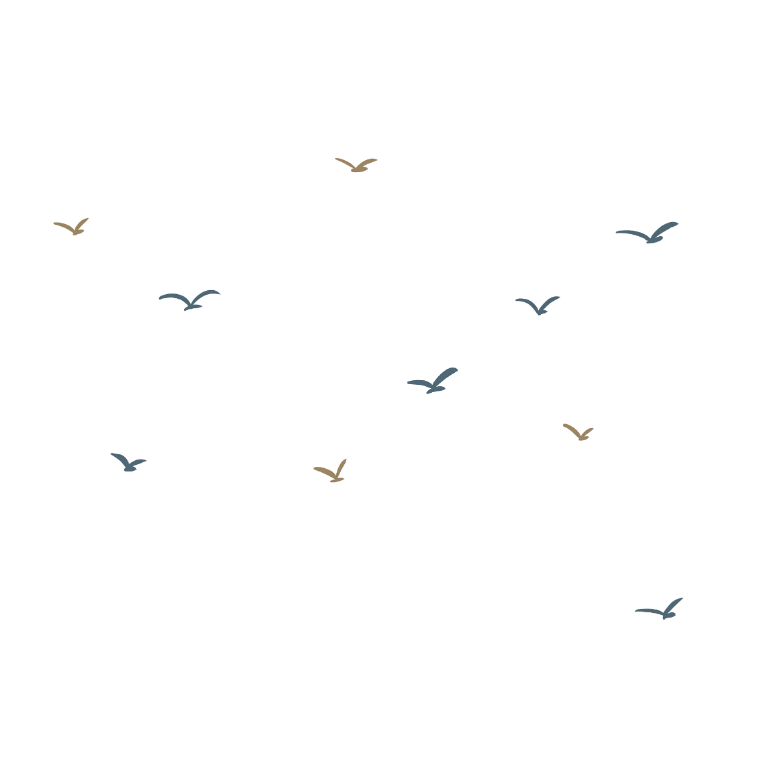 语文精品课件
寓言四则 第2课时
七年级上册 人教版
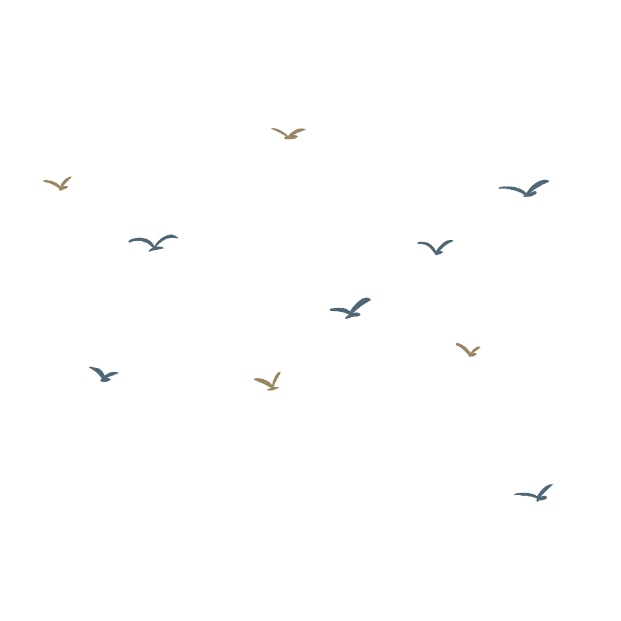 精彩课堂
上一节课，我们学了两则古希腊的寓言故事，今天，我们来学习两个中国古代的寓言故事。中国古代有许多这样的寓言故事，它们就像珍珠一样散布在古代思想家的作品中，用它们作为论据来阐明事理，非常具有说服力，如《穿井得一人》和《杞人忧天》。
精彩课堂
步骤一  知识梳理  夯实基础
1．作者简介
    《吕氏春秋》，又称《吕览》，先秦杂家代表著作。战国末秦相吕不韦(？——前235)集合门客共同编写而成。全书二十六卷，分为十二纪、八览、六论，共一百六十篇。
    列御寇，相传是战国时的道家人物，郑国人。
精彩课堂
2. 生难字词
（1）字音
溉汲（          ）   　中伤（             ）　　　 
躇（          ）         跐蹈（              ）  
舍然（          ）
zhòng
gài jí
chú
cǐ dǎo
shì
精彩课堂
3．文言知识梳理
(1)通假字
其人舍然大喜
(同“释”，解除、消除)
(2)古今异义
国人道之
(古义：国都；今义：国家)
精彩课堂
（3）一词多义
（结构助词“的”）
宋之丁氏
① 之
国人道之
（代词，指“丁氏穿井得一人”这件事）
（向）
宋君令人问之于丁氏
② 于
非得一人于井中也
（在）
求闻之若此
（像）
③ 若
若屈伸呼吸
（你）
精彩课堂
(4)词类活用
闻之于宋君
(使动用法，使知道)
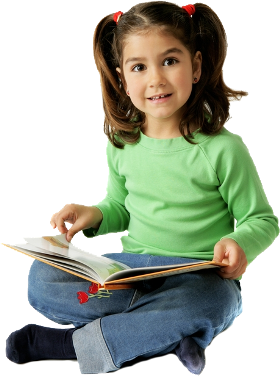 精彩课堂
步骤二  整体感知  走进文本
步骤二　整体感知　走进文本
1．学生自读课文，注意停顿和节奏。
2．学生结合注释，自译课文。
3．小组合作，复述课文。
4．各用一句话概括两则寓言的内容。
    《穿井得一人》宋国姓丁的人家，打了一口井，节约了一个劳动力，被人误解为从井中得到了一个人。
    《杞人忧天》杞国有一个人总担心天会崩塌，被人开导后才放下心来。
精彩课堂
翻译注解
宋之丁氏，家无井而出溉汲，常一人居外。及其家穿井，告人曰：“吾穿井得一人。”
打水浇田
待，等到
挖井
宋国有一户姓丁的人家，家里没有井，要到外面去打水浇田，经常要有一个人在外面（专门做这件事）。等到家里挖了一口井之后，告诉别人说：“我家挖井得到了一个人。”
精彩课堂
有闻而传之者：“丁氏穿井得一人。”国人道之，闻之于宋君。
听到
知道、听说
讲述
有人听说了这件事，并传播开来说：“丁家挖井挖到了一个人。”国都里的人都在讲述这件事，使宋国的国君知道了这件事。
精彩课堂
宋君令人问之于丁氏。丁氏对曰：“得一人之使，非得一人于井中也。”求闻之若此，不若无闻也。
向
应答，回答
劳力
在
派
宋国国君派人向丁家询问，丁家回答：“（家里打了井，不必再派人到外面打水）得到了一个人的劳力，并非在井中得到了一个人。” 寻到的消息如此，还不如不知道。
精彩课堂
步骤三  质疑问难  深层探究
1．读《穿井得一人》后做题。
(1)丁家为什么要挖井？
    丁氏家中没有井，必须到外面打水浇地，因此家中经常有一个人要住在外面。
(2)丁家穿井后，告人曰：“吾穿井得一人。”这是什么意思？
    意思是我家打井节省了一个劳动力。
(3)传话的人把丁氏的话听成了什么意思？
    听成了姓丁的人家打井挖出了一个人。
精彩课堂
(4)宋君是怎样知道“丁氏穿井得人”这个消息的？
    丁氏告诉别人说自己家打了井之后得到一个人，后来有人听到这话，传播说：“丁家打井挖出了一个人。”最后都城的人都谈论这件事，一直传到宋国国君那里。
(5)丁氏是怎样向宋君解释的？
    丁氏回答说：“我家是得到一个人的劳力可以用，并不是从井中挖出一个人来呀。”
(6)从丁氏的角度来谈谈你得到的启示。
    在交际中，语言的表达很重要，必须做到表达准确、清晰，以避免不必要的误会和歧义。
精彩课堂
(7)宋君是一个怎样的人？
    宋君派人调查穿井得一人的事情，说明他是一个不偏听偏信，注重调查之人。
(8)这则寓言故事说明了一个什么道理？
    告诉人们不可轻信传言并盲目传播，说话、念词不要产生歧义。
(9)现实生活中有没有类似情况？如有，我们应该怎样去对待？
    在现实生活中对待传闻都应采取调查研究的审慎的态度、去伪存真的求实精神。不要轻信，不能盲从，更不能以讹传讹。
精彩课堂
2．读《杞人忧天》后做题。
(1)“杞人忧天”现在成为一个成语，请解释其意义，并写出一个近义词。
    比喻不必要的或缺乏根据的忧虑和担心。庸人自扰。
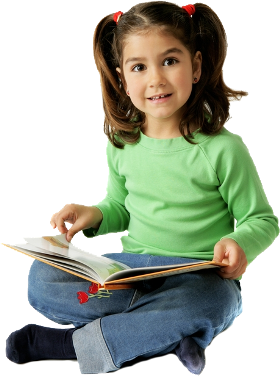 精彩课堂
(2)杞人为什么会有忧天地崩坠的想法？谈谈你的理解。
    ①当时人们对宇宙的认识有限。
    ②当时由于缺乏科学的认识导致人们普遍敬畏自然。
    ③当时人类还没有完全认识自然界。
(3)这则寓言嘲讽了什么样的人？
    嘲讽对一些不必要的事或基本上不会发生的事担心的人。
精彩课堂
(4)如果从积极的方面看待杞人忧天，你会作怎样的评价？
    忧地忧天，匹夫有责。20世纪末期，灾难深重的中华民族终于迎来了科学的春天，为了不辜负这千载难逢的历史机遇，早日实现民族复兴，也为了拯救严重的全球生态危机，21世纪该忧地忧天了，人类该忧地忧天了。
精彩课堂
步骤四  总结课文  拓展延伸
1．总结课文
    《穿井得一人》：对于道听途说的传言，万勿轻信，必须认真地思索，进行实际考察，否则很容易把事情搞错。
    《杞人忧天》：告诉我们不要毫无根据地忧虑和担心。
2．拓展延伸
    课外阅读《伊索寓言》和中国古代寓言故事。
精彩课堂
板书设计：
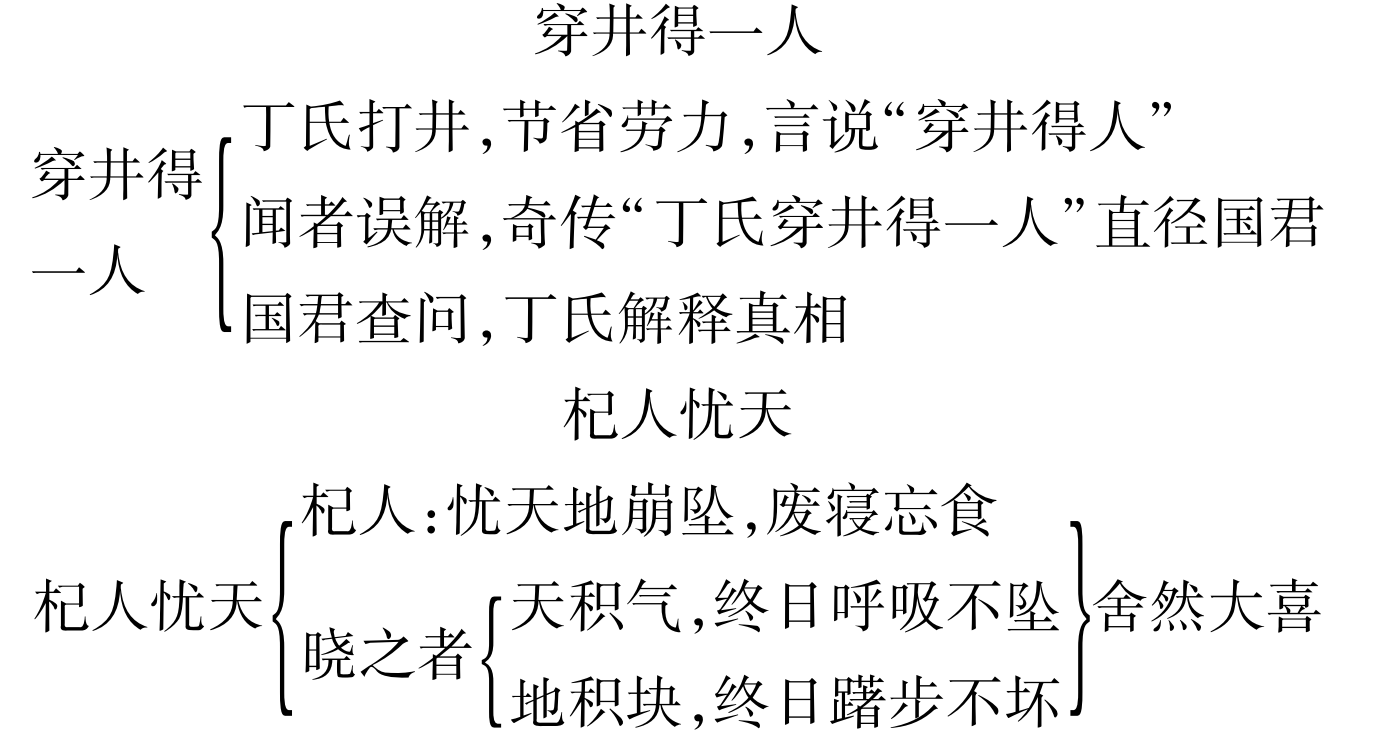 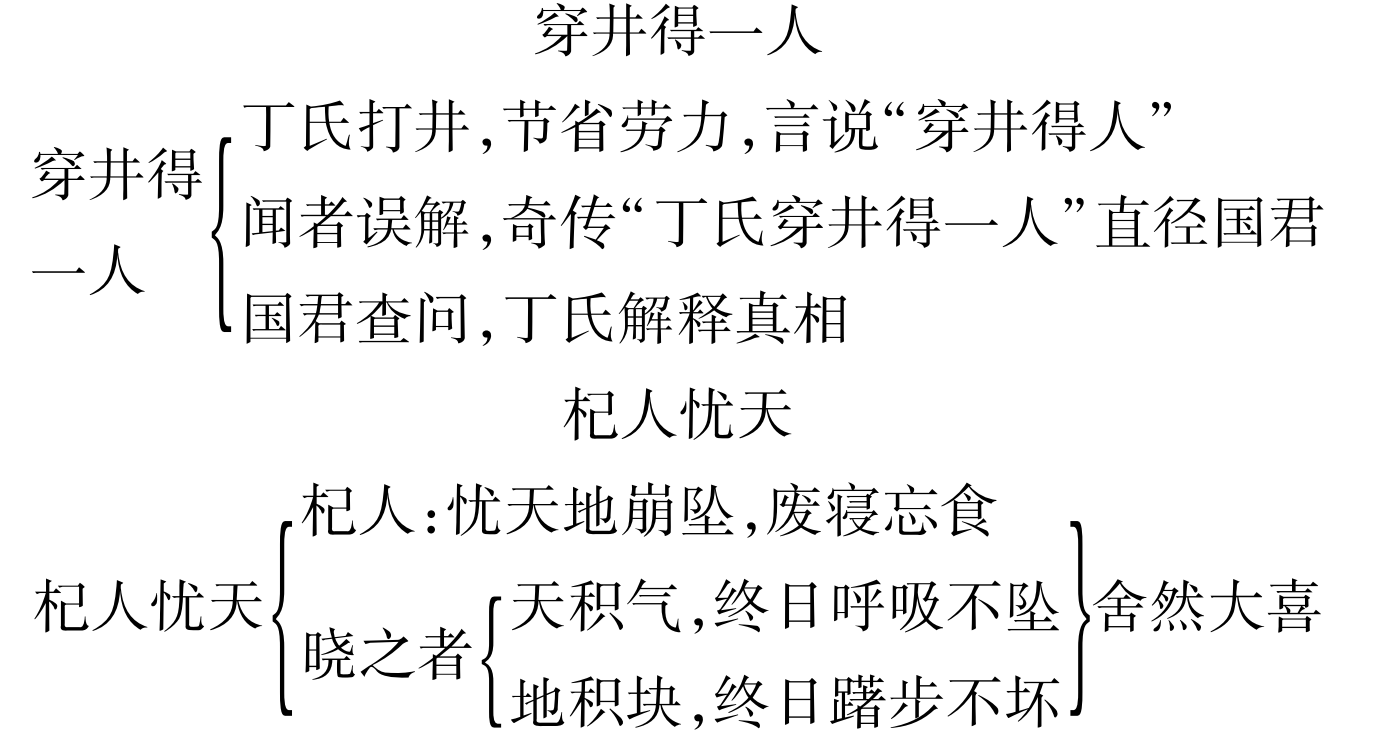 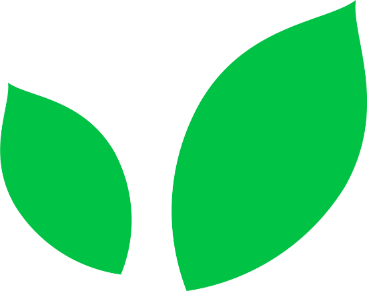 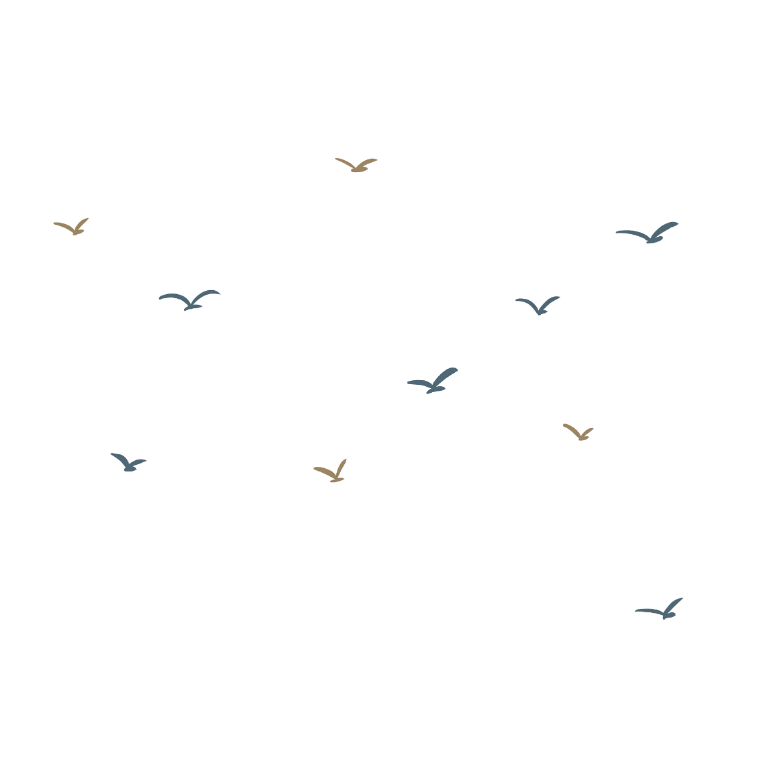 语文精品课件
谢谢观看
七年级上册 人教版
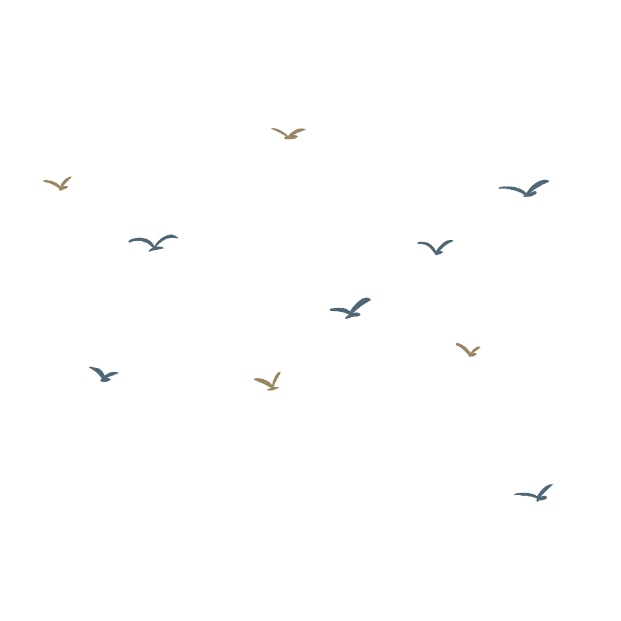